SIT saturation periods posted on Caltech web pages:
(file: SIT_release_notes.txt)
=============================================================================

	posted 6/23/2015:
	2012-149 00:00 (May 28) - 2012-149 12:00 (May 28)  SIT-A out of 
	calibration due high intensity levels saturating MCP response
	
=============================================================================

	posted 6/23/2015:
	2012-205 05:00 (Jul 23) - 2012-206 06:00 (Jul 24)  SIT-A out of 
	calibration due high intensity levels saturating MCP response

=============================================================================

	posted 6/23/2015:
	2013-234 01:00 (Aug 22) - 2012-235 02:00 (Aug 23)  SIT-A out of 
	calibration due high intensity levels saturating MCP response
	
=============================================================================

	posted 6/23/2015:
	2014-244 00:00 (Sep 1) - 2014-246 02:00 (Sep 3)  SIT-B out of 
	calibration due high intensity levels saturating MCP response
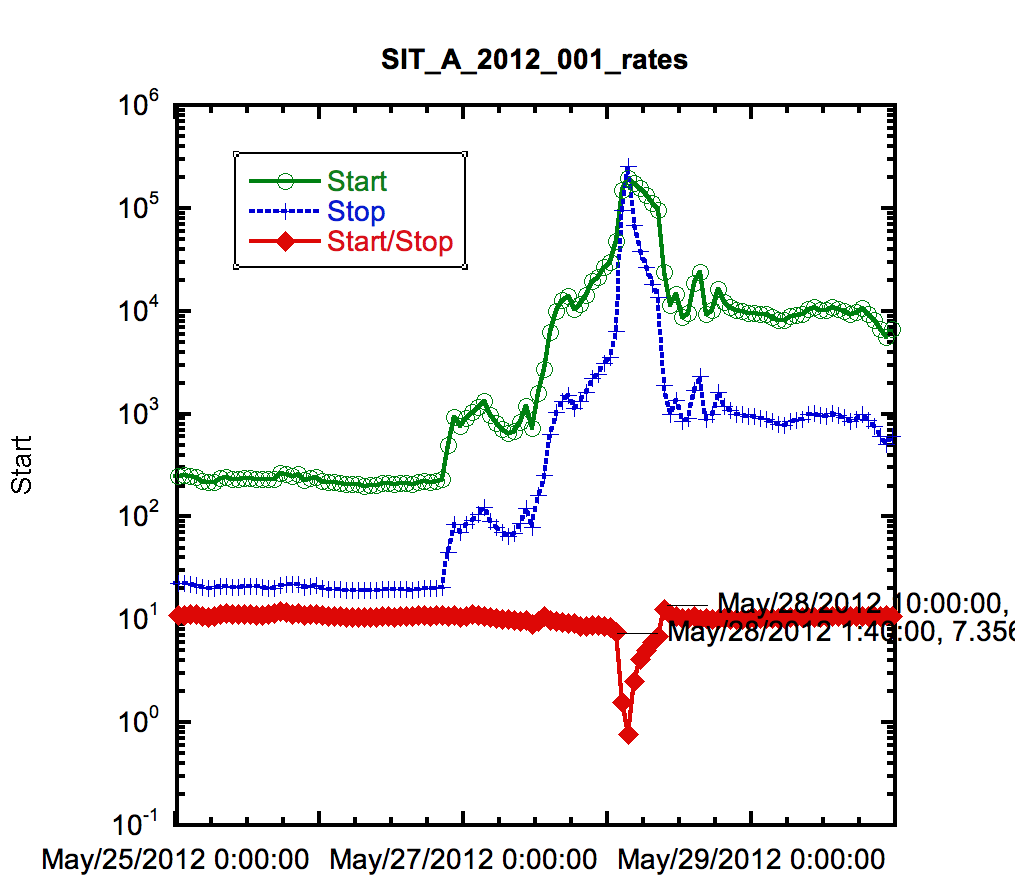 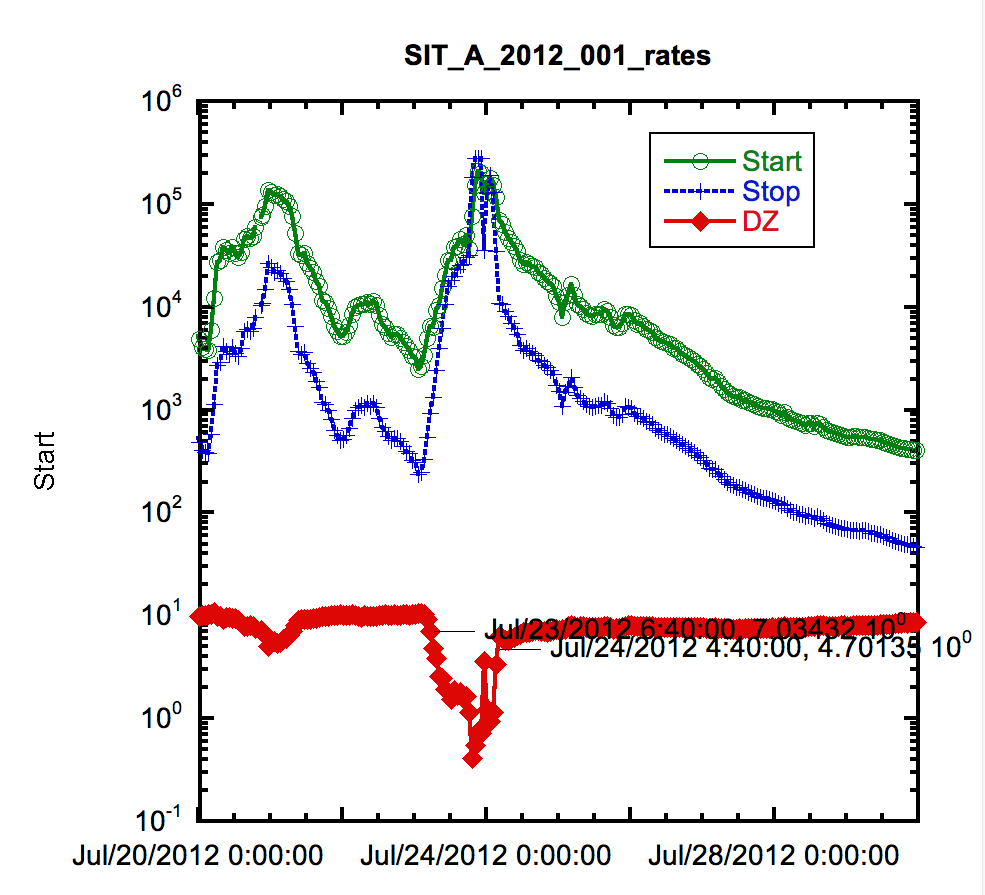 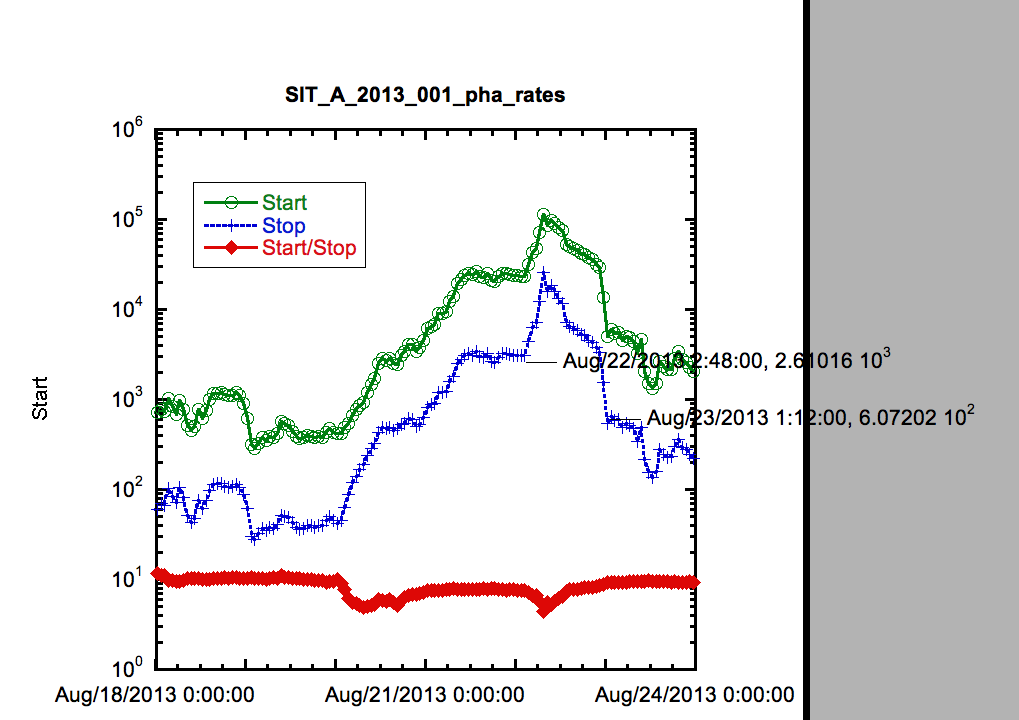 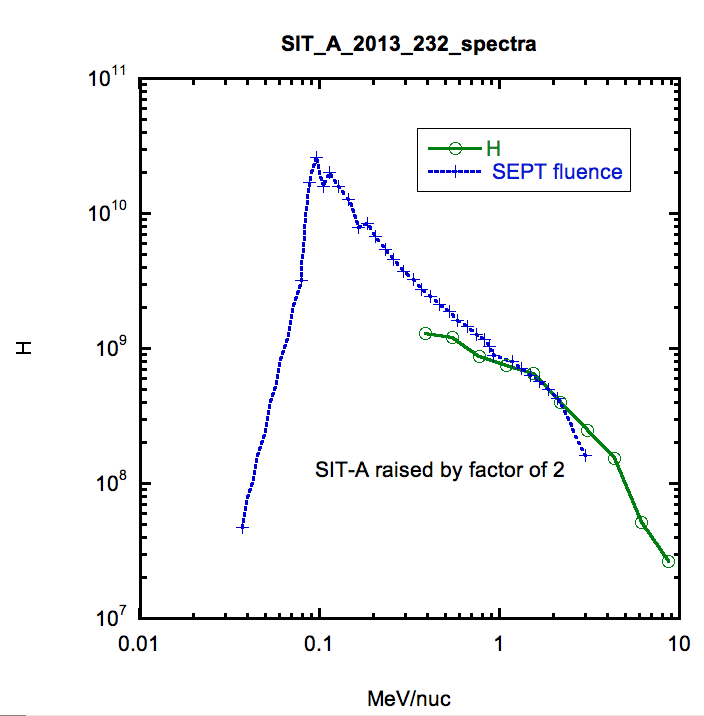 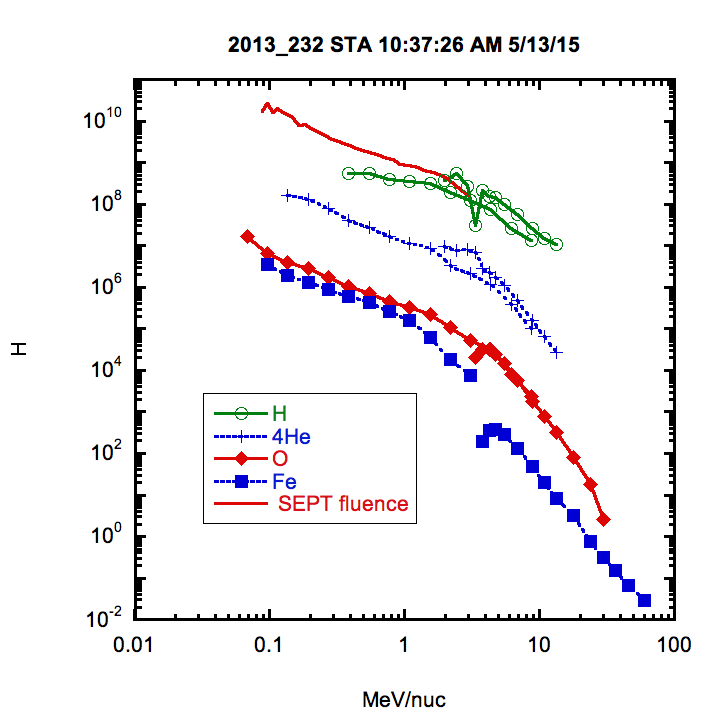 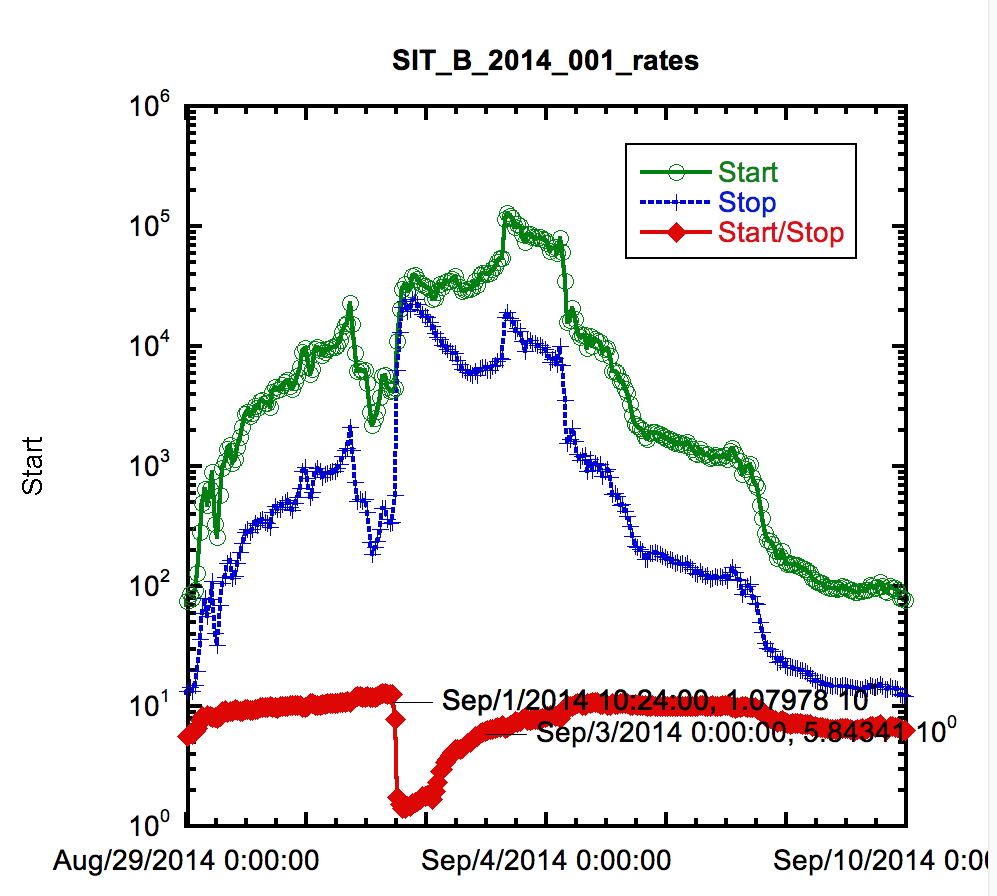